Transition from  Secondary School to POST 16
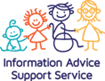 Westminster Information Advice and Support Service (IASS)
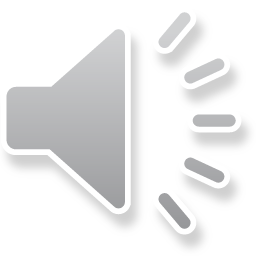 1
[Speaker Notes: Welcome to our information session on the transition or the move from secondary school to post 16]
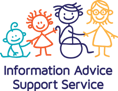 Westminster Information, Advice and Support Service (IASS)
Westminster Information Advice Support Service (IASS) offer an impartial and confidential service to parents and carers with children aged 0-25 with special educational needs and disability (SEND)
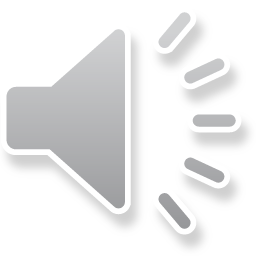 2
[Speaker Notes: WIASS is a free service for all parents and carers in Westminster who have children with SEND, and for young people aged up to 25 years to get free, impartial and confidential support.]
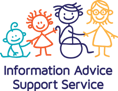 Today we will be…
Discussing the transition from Secondary School to post-16 setting/providers

Talking about ways to plan and prepare for a new setting

Looking at steps to employment
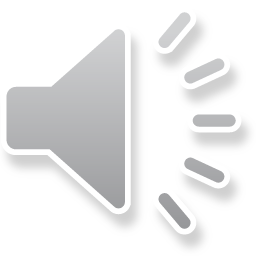 [Speaker Notes: Today’s session is for parents of children with special educational needs who are currently in Year 10 or  11.

We’re going to talk about the process for moving to post-16 education or training and the type of opportunities and support on offer.
How to prepare and plan for this 
And steps towards employment]
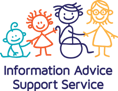 What is ‘Post-16’?
Education beyond the age of 16
A 16 year old can legally leave school at the end of the school year in which they turn 16 (normally the end of year 11). However, all young people must be in some kind of education or training until the age of 18. 
Options:
Further education – college or sixth form
Work-based training
Supported employment
Employment 

There is a 16+ Pathways Planner and other helpful information about transition on the Local Offer that may help. Google: Westminster SEND Local Offer PFA page
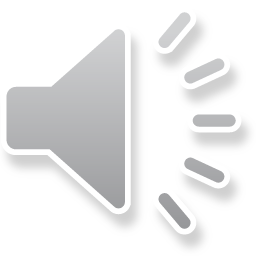 [Speaker Notes: If not, classed as NEET: Not in education or training (NEET) 16-18yrs. There is NEET support for those who fall into this category.

Various options after leaving Secondary school – college, or work-based training. 

PFA – preparing for adulthood]
Young people with Education Health Care (EHC) Plans
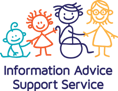 Discussions about ’Preparing for Adulthood’ should begin from Year 9
EHC plans must be reviewed and amended in plenty of time before the move to Post-16 Education.

For post-16 transitions, any changes following an annual review should be finalised, including naming a setting by 31st March.
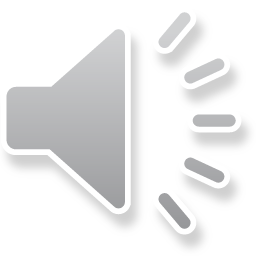 [Speaker Notes: Discussions about ’Preparing for Adulthood’ should begin from Year 9 at their annual review meetings (arranged by the school).

Usually following year 10 admission (form by end of year 10 about placement/where to go after year 11). If the young person wants to attend a different school (for sixth form) or a college, then the current school should help to shape the EHC plan through an annual review and discussions with the Local Authority, they should also help to set the new outcomes for the young person -  “Earlier the better to secure first choice”
31st March – legal date

Those without EHCP will follow normal admissions process around Dec/Jan start making plans/choices along with support. Transition support can be provided by the school so they should be contacted in the first instance.]
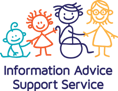 Year 11-12 Transition Timeline (for students with an EHCP)
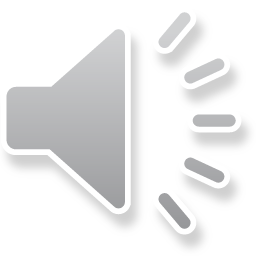 [Speaker Notes: Here is a timeline chich break downs how plans should be made from year 10 to support the process.]
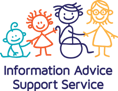 Choosing where to study for Post-16
Discuss your preferences with key people

Research related to your goals and your interests

Use the Local Offer website

Visit Post-16 setting at Open Days

Find out about the types of support the setting offers young people with SEN – check individual settings
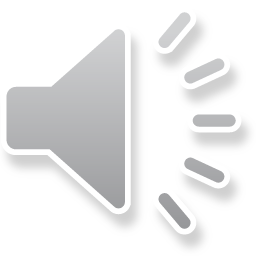 [Speaker Notes: Key people:  Speaking with parents, peers, career advisors, teachers, SENCO 

Making an informed choice
Choosing more than one option
Having a back-up plan]
Preparing for the Transition
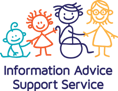 Understand expected/predicted grades during year 11 
Research and identify 2-3 options
Access careers advice in school
Speak to the SENCO at your school and ask for your student record
Contact the new Head of Additional Learning (mainstream) or the Head of Inclusive/Supported Learning and arrange a meeting to discuss support available and their transition policy
Resources/ helpful documents:
Ask for an example timetable or ‘day in the life’ of a student
Ask for photo’s of the setting / take a tour
Create a ‘personal profile’ or a ‘communication passport’ to share with key staff
Consider how you will travel to a new setting
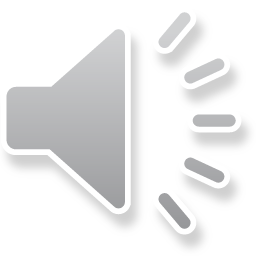 [Speaker Notes: Post 16 options/entry requirements: e.g. sixth forms, Further Education colleges, specialist SEN provision 

2-3 options which can provide the right support, environment and course to achieve future employment aspirations

Transition Policy – who the school, college etc will help prepare

Consider how you will travel to a new setting – year 10 annual review – outcome for travel training so by the end of year 11 this has been put in place in enough time (to support the transition). 
You may be eligible for Travel Training or specific SEN Transport, contact  traveltraining@rbkc.gov.uk or travelassistance@rbkc.gov.uk (this is a bi-borough service)


3 key points:
Ask questions
Get advice
Research]
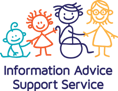 Personal profile / communication passport
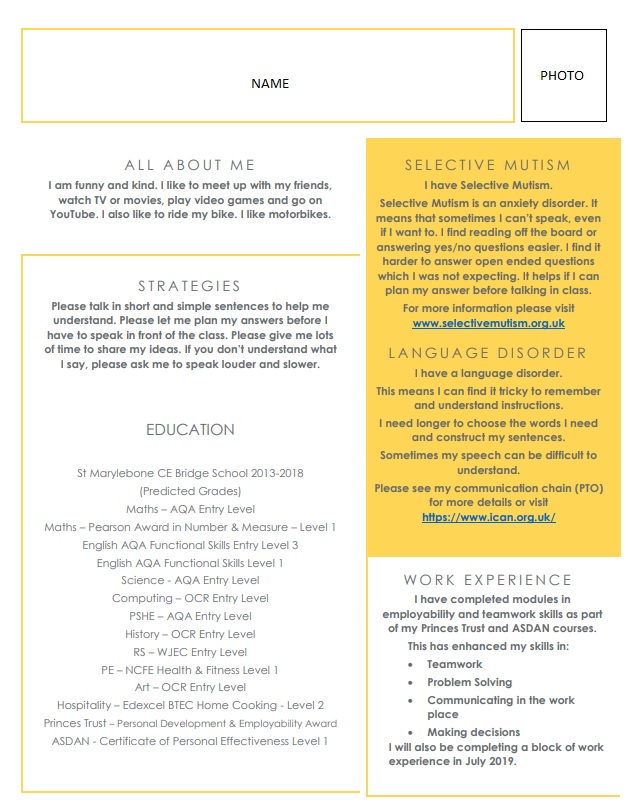 A document to share with the people supporting you
Describing preferred communication methods

Gather information from people who know them

Describe needs positively
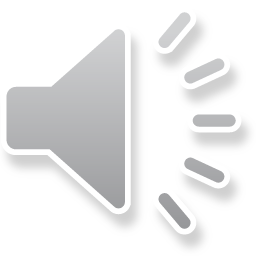 [Speaker Notes: Check what your secondary school has available in this regard and ask for it to be shared with you

Describe needs positively – likes/dislikes

What do people need to know about you?

Includes:
All about the YP
Strategies
Communication
Education and results
SEN
Other experiences
Photo]
Results
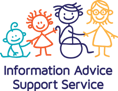 Results day for GCSE students will be on Thursday 25th  August 2022

Results day for A level students will be on Thursday 18th August 2022

If you don’t get the results you expected…
Speak to the college, school, or training provider you planned to go to. They may still take you, especially if you only just missed out on your grades. 
Talk to your teachers and family about your options. 
Speak to teachers and check with your chosen school or college about re-sitting exams. 
Contact us for additional advice on our helpline 020 7641 5355
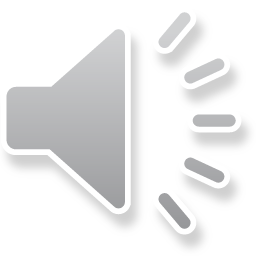 [Speaker Notes: Best to enrol on the course and secure a placement on the course, then figure out the other elements later in terms of EHCP, transport etc
Get support with Enrolment Day – who can help?

If you don’t want to re-sit your exams but want to go on to further education, most colleges and training providers will offer courses at a variety of levels. Contact them to find out what is available.]
Placement offers
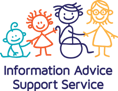 Conditional:
Show the conditions that you have to meet before you will get a place.

Unconditional: 
These mean you've already met the entry requirements, so the place is yours if you want it! 

Unsuccessful or withdrawn choices:
A withdrawn application means a course choice has been withdrawn by either you or the college. 
An unsuccessful application means they've decided not to offer you a place on the course.
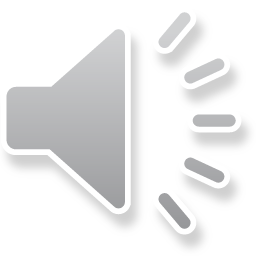 [Speaker Notes: Conditional:  For most people, this means waiting for results day in summer to see if your exam results meet the conditions. They could be a combination of grades, scores or subjects.

Unconditional: But: 
Check the offer carefully to see if there’s anything else you need to do and if it’s not clear, contact the uni or college.
Remember, by accepting an unconditional offer, you are committing to go to that uni or college, so you can't make an insurance choice.
If you change your mind, you can decline your place and apply using Clearing.
If you're taking exams but have been made an unconditional offer, your results won't affect whether or not you get accepted. But, although your place won't be dependent on your grades, taking your exams is really important to prepare you for uni or college and could impact your future employment.

Unsuccessful or withdrawn
A withdrawn application means a course choice has been withdrawn by either you or the university/college -  The reason will show up in on your application – maybe you didn't respond to emails/letters they sent, or missed an interview.
An unsuccessful application means they've decided not to offer you a place on the course.
Sometimes they'll give a reason, either with their decision or at a later date. If not, you can contact them to ask if they'll discuss the reason with you.



Clearing is how unis and colleges fill any places they still have on their courses. From 5 July – 19 October, you can apply for a course using Clearing if you're not already holding an offer from a university or college, and the course still has places. You can use Clearing if: you're applying after 30 June]
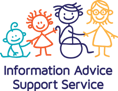 What does the law say?
SEND Code of Practice (2015):

Section 7.5 says
Colleges should be ambitious for young people with SEN, whatever their needs and whatever their level of study. 
They should focus on supporting young people so they can progress and reach positive destinations in adult life. 
These destinations include: 
higher education 
further training or employment
independent living 
good health 
participating in the community
8.22 Information about previous SEN provision and what has worked well should be shared with the college/6th form
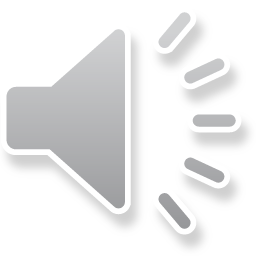 [Speaker Notes: The SEND Code of Practice is statutory guidance for organisations that work with and support children and young people with special educational needs and disabilities. It is a set of guidelines that the Department for education say local authorities and schools should follow. 
Details of legal requirements that must be followed without exception. Statutory guidance that must be followed by law]
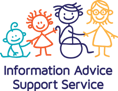 Some things might look different at College
You may be travelling to different campus locations

Start and finish times will be different 

College timetables are different e.g. free periods, study time

Things will feel less-structured that school

You should discuss this at your annual review, with your EHC Coordinator and with the school/college staff to agree on what is in your/the young person’s best interests.
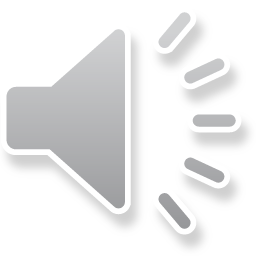 [Speaker Notes: Consider the differences from Secondary School to College

6th forms are similar to Secondary school 
Colleges are different and you many not have to attend all day - timetable – different days, afternoon/morning, many college courses are delivered over three or four days a week – although it does depend on the course

Where young people have EHC plans, local authorities should consider the need to provide a full package of provision and support across education, health and care that covers five days a week, where that is appropriate to meet the young person’s needs. A package of provision can include non-educational training activities such as: volunteering or community participation, work experience, opportunities that will equip young people with the skills they need to make a successful transition to adulthood.]
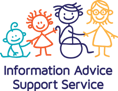 Travelling to a setting
Some campuses are located on more than one location

Familiarise yourself with your journey through TfL, Google Maps or City Mapper

Look into 18+ Oyster photocard for discounted travel (for students) https://tfl.gov.uk/fares/free-and-discounted-travel/18-plus-student-oyster-photocard 

You may be eligible for Travel Training or specific SEN Transport, contact  traveltraining@rbkc.gov.uk or travelassistance@rbkc.gov.uk (this is a bi-borough service)

More information about Accessible Travel Options can be found on the Westminster Local Offer Accessible transport options | Westminster FIS
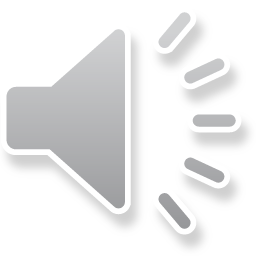 [Speaker Notes: Prepare to travel, learn the routes and practice]
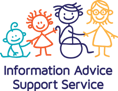 Vocational Programmes (BTECs)
Alternative to A-levels
BTECs are specialist work-related qualifications
Often studied at school / college
More practical learning
Skills to move to further study (University) or get a job
BTECs are designed for young people interested in a particular sector or industry but who are not yet sure what job they’d like to do
Ages 14-19years 
You could study a BTEC at Level 2 or 3, either alongside other qualifications/ /programmes 
You can also study a BTEC as a standalone course.
Subjects include: applied science, art and design, business, childcare, media, sport, travel and tourism and more
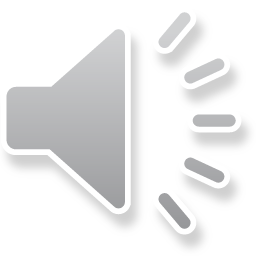 [Speaker Notes: BTEC stands for the Business and Technology Education Council. 

A BTEC is a vocational qualification studied at school or college. They tend to be work-related and are ideal for any student who prefers more practical-based learning. BTEC qualifications allow you to continue further study at university or enter the workforce.

Level 2. A level 2 qualification is similar to having a GCSE at grade A*–C or 4-9. 

There are over 2,000 BTEC qualifications across 16 sectors – they are available from entry level through to professional qualifications at level 7 (equivalent to postgraduate study).]
Courses that combine work and study
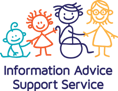 Level 2 - 7
Level 1 / 2
Entry Level / Level 1
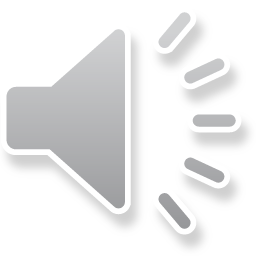 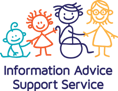 Supported internships (Entry level 1)
16 – 24 year olds with an EHCP 
Working from entry 1 – Level 1 English and Maths
16 hours p/w on work placement
1:1 job coach support
1 day studying English, maths and employability qualifications
Aim to prepare for progression into paid work
Supported Internships usually start once a year in September.
Westminster and RBKC have programmes in the Local Authority, hotels, hospitality and more
More information on the Local offer Westminster City Council Supported Internship | Westminster FIS
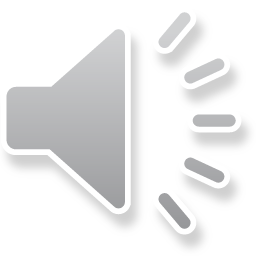 [Speaker Notes: A level 1 qualification is similar to having a GCSE at grades D–G or 1-3.]
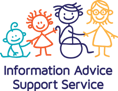 Traineeships (Level 1/2)
16 – 24 year olds
Gives skills or experience to get an apprenticeship or job
Flexible education and training programme 
Duration: six weeks and up to a maximum of six months, 
Work experience placement tailored to your individual career needs
Real work experience and job skills
Opportunity to improve your English and maths (if needed). 
Suitable for:
young people who have no qualifications above GCSE or equivalent 
unemployed, or work fewer than 16 hours per week 
little work experience 
motivation to work
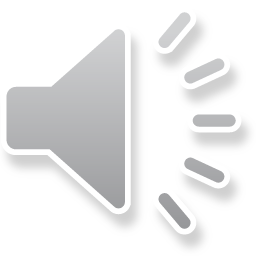 [Speaker Notes: prepares you for a future career by helping you to become ‘work ready’.]
Local Traineeships: PSEV
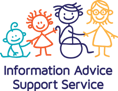 PSEV Traineeships
Baseline Studios, North Kensington

16-24 year olds
Duration: up to 12 weeks
Work experience
Employability skills
Helps to move into further education or training
Industry examples:
Admin
Customer Service
Retail

More info https://psev.org/jobseekers/
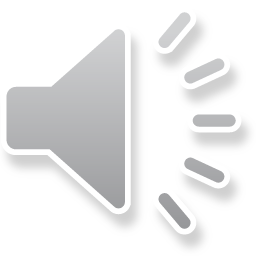 [Speaker Notes: Example in the local area of an organisation providing local traineeships]
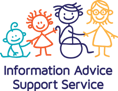 Local Traineeships – Ixion
Construction Traineeships
London wide
16-24 year olds
Level 2 (16-18yrs)
Level 3 (19-24yrs)
Not in education employment or training (NEET)
6-12 week placements 
Ongoing start dates

E: traineeships@ixionholdings.com 
W: https://www.ixionholdings.com/traineeships-for-individuals/
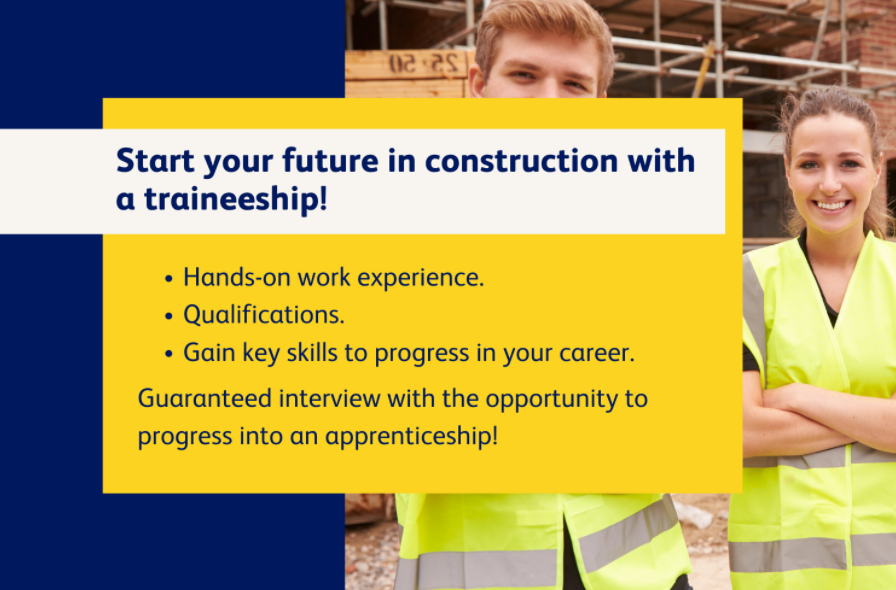 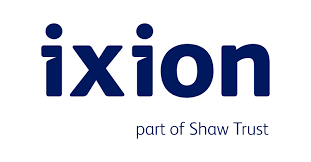 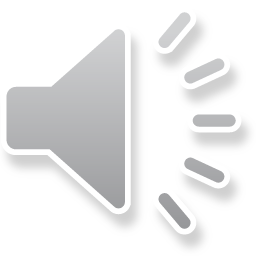 [Speaker Notes: Example in the local area of an organisation providing local traineeships]
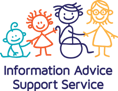 Local Traineeships: WAES
Westminster Adult Education Service, Marylebone.
https://www.waes.ac.uk/category/apprenticeships/traineeships

Ages 19-24
Formal qualification in a vocational subject including technical skills development
An employability qualification
Soft skills development
English and maths qualifications (if required)
Gaining 70+ hours of high-quality work experience with a supportive employer

Examples of industry:
Childcare
Accounting
Graphic Design
Teaching Assistant
Business Administration
Customer Care
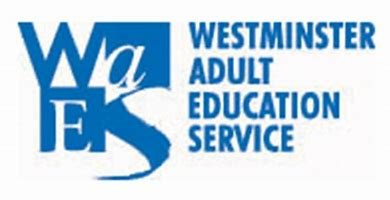 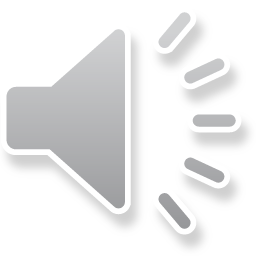 [Speaker Notes: Example in the local area of an organisation providing local traineeships]
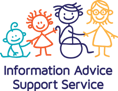 Apprenticeships (Level 2)
For 16-24 year olds
Combine training in a job with study. 
Depending on the level, Apprenticeships take 1 to 5 years to complete. 
Apprentices will: 
	- work alongside experienced staff 
	- gain job-specific skills 
	- earn a wage and get holiday pay 
	- get time for study related to their role (usually one day a week)

Level 2 – an English and maths qualification of at least level 1 (Functional Skills Level 1 or GCSE grade E or 2). 

You must also study for a level 2 qualification in English and maths and take the tests, before taking the end-point assessment or achieving an apprenticeship framework
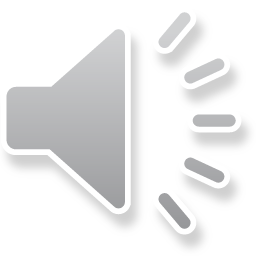 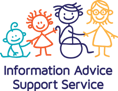 Employability programmes
For young people aged 16 or 18 years depending on the programme
Skills and support to get into employment or training 
Programmes are tailored to individual needs 
Some provide on-going support after a successful placement 
Access to a job coach
Support can be 1:1 or in small groups and each programme varies in length
They can:
Make students aware of career options and employment routes
Help develop career goals
Support students to create an action plan with targets to achieve their goals
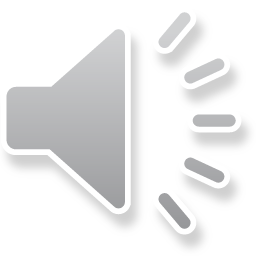 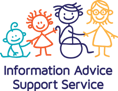 Supported Employment Services
Scope Accessible Careers Advice
disabled or have an impairment or condition
aged 15 to 25
make you aware of all the career options and the employment routes open to you
develop your career goals and create an action plan to help you achieve them
W: https://www.scope.org.uk/

Westminster
Westminster Employment* LD Supported Employment Service
1:1 person-centred support to identify skills and jobs suited 
Transition support into work, job coach support. 
Access to Work funding applications.
Westminster Employment Service (all residents aged 16+)
 Website: https://www.westminster.gov.uk/ 

Kensington and Chelsea
Balance Supported Employment Service (age 18+)
1:1 person-centred support to identify skills and jobs suited
Transition support into work, job coach support
Access to Work funding application
Website: https://www.balancesupport.org.uk/
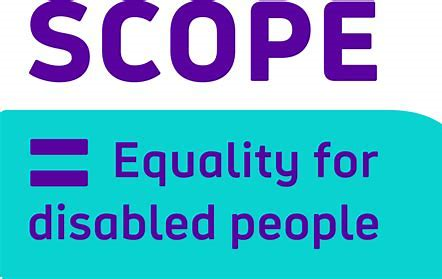 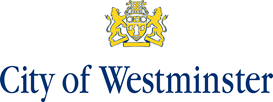 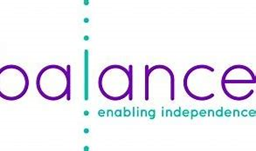 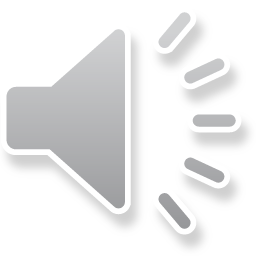 [Speaker Notes: Example in three organisations in the local area providing supported employment services]
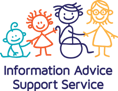 Further contact details:
Genius Within: https://www.geniuswithin.co.uk  
Westminster Disability Employment sara.taukolonga@dwp.gov.uk 
Making the Leaphttps://makingtheleap.org.uk/what-we-do/young-people 
Mastering My Future, 2-3 degrees https://2-3degrees.com/school-programmes/mastering-your-future-programme/ 
Resurgo Spear North Kensington www.resurgo.org.uk/spear-programme/the-spear-programme/
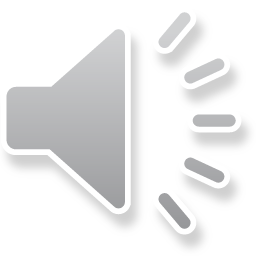 Reasonable adjustments
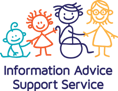 Employers must make reasonable adjustments to make sure workers with disabilities, or physical or mental health conditions, are not substantially disadvantaged when doing their jobs.
They are dependent on individual needs
This applies to all workers, including trainees, apprentices, contract workers and business partners.


Get help and advice:
You can get advice on reasonable adjustments from the Disability Employment Adviser (DEA)
St Marylebone Job Centre Plus, 26-46 Lisson Grove, London, NW1 6TZ. Ph: 0207 853 4625
You can apply for Access to Work if you need extra help
Access to Work support depends on needs and includes practical support
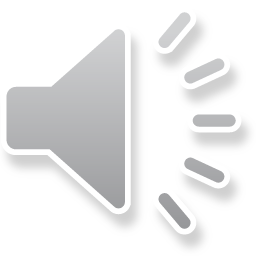 [Speaker Notes: Reasonable adjustments – depend on induvial needs.
Reasonable adjustments include:
changing the recruitment process so a candidate can be considered for a job
doing things another way, such as allowing someone with social anxiety disorder to have their own desk instead of hot-desking
making physical changes to the workplace, like installing a ramp for a wheelchair user or an audio-visual fire alarm for a deaf person
letting a disabled person work somewhere else, such as on the ground floor for a wheelchair user
changing their equipment, for instance providing a special keyboard if they have arthritis
allowing employees who become disabled to make a phased return to work, including flexible hours or part-time working
offering employees training opportunities, recreation and refreshment facilities

Access to Work:
The support you get will depend on your needs. Through Access to Work, you can apply for:
a grant to help pay for practical support with your work
advice about managing your mental health at work
money to pay for communication support at job interviews

Including Practical support with your work
Access to Work could give you a grant to help pay for things like:
BSL interpreters, lip speakers or note takers
adaptations to your vehicle so you can get to work
taxi fares to work or a support worker if you cannot use public transport
a support worker or job coach to help you in your workplace]
Further Support/Advice
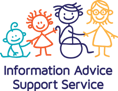 Westminster Befriend a Family: Befriending/Mentoring for young people and families https://www.befriendafamily.co.uk 
Westminster Mind: Building Employment, Skills and Training (BEST) https://www.bwwmind.org.uk/local-mind-services-london/community-mental-health-services/back-to-work-employment-service/ 
Caxton Youth Organisation: SEND Youth Club in Westminster  https://caxtonyouth.org/ 
Post-16 options: National Careers Service https://nationalcareers.service.gov.uk/careers-advice/career-choices-at-16 
Make it Happen: parent group for parents with children with SEND https://www.wppg.org.uk 
Post-16 Pathway Planner https://fisd.westminster.gov.uk/kb5/westminster/fis/advice.page?id=LbMHW9q_lY4 
Preparing for Adulthood https://www.preparingforadulthood.org.uk/
Council for Disabled Children https://councilfordisabledchildren.org.uk/resources-and-help/im-young-person 
Prospects https://www.prospects.ac.uk/
Disability Student Allowance information for undergraduate/postgraduate students  https://www.gov.uk/disabled-students-allowance-dsa 
Westminster Local Offer  http://localoffer.westminster.gov.uk (use QR code)
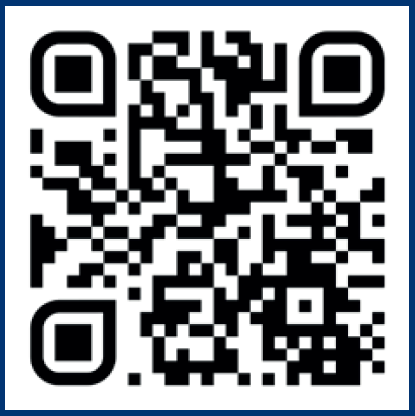 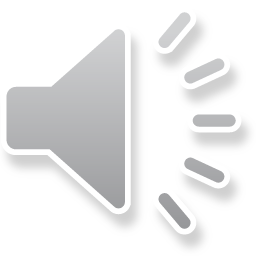